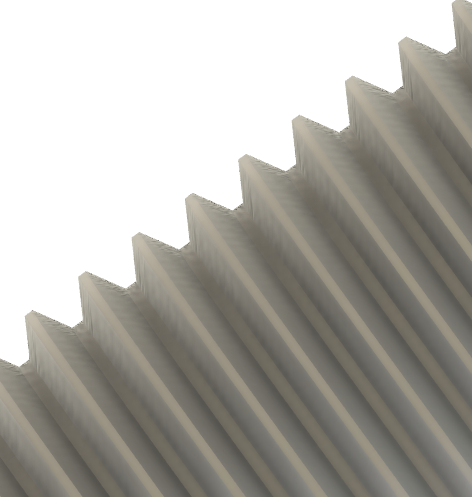 Especialidad Mecánica Industrial
Mención Máquinas – Herramientas
Módulo Torneado de piezas y conjuntos mecánicos
Torneado de roscas
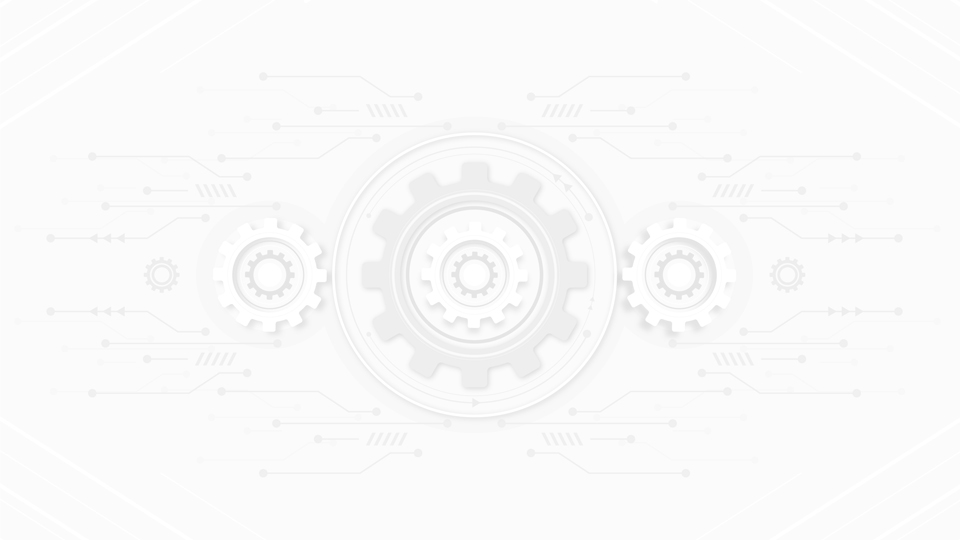 TEMAS
TEMA N°1 
TEORÍA FUNDAMENTAL DEL ROSCADO
TEMA N°3 
CÁLCULO DE AGUJERO 
DE LA TUERCA
TEMA N°2 
PARTES Y ACCESORIOS NECESARIOS PARA EL TORNEADO DE ROSCAS
Figuras representativas de partes y accesorios necesarios para el torneado de roscas
Parámetros del roscado
Tipos de roscas y sus herramientas de corte
Cálculo del agujero de la tuerca
TEMA N°4 
PREPARACIÓN DE TORNO PARA EL MECANIZADO DE ROSCAS
TEMA N°5 
EJECUCIÓN DEL 
MECANIZADO DE ROSCAS
Pasos del mecanizado
Comprobación del mecanizado
Preparación del torno para el mecanizado de roscas
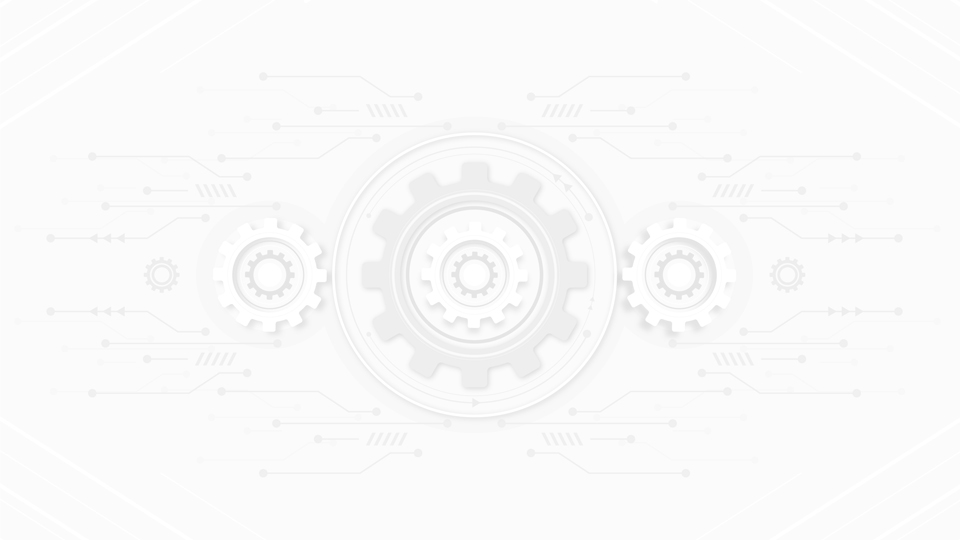 TEMA N°1TEORÍA FUNDAMENTAL DEL ROSCADO
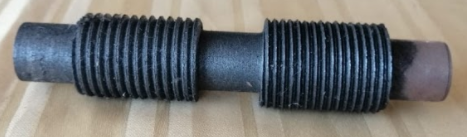 Fuente: Taller Mecánica Industrial - Escuela Industrial Superior de Valparaíso Óscar Gacitúa Basulto.
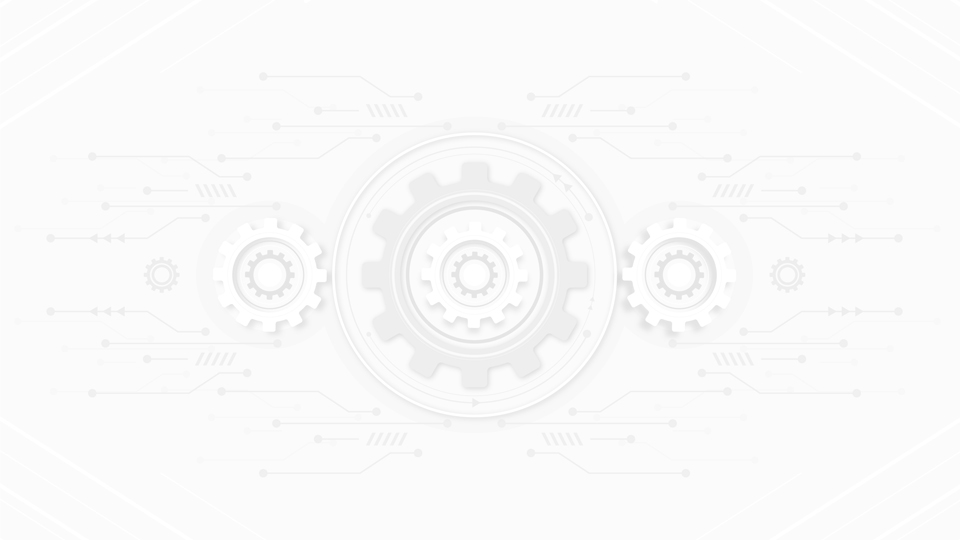 PARÁMETROS DELROSCADO
Figura 1. Parámetros del roscado parte 1
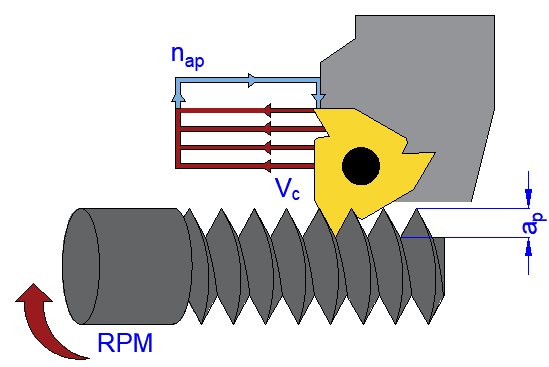 La acción o mecanizado necesario para crear hilos se denomina roscado.
https://www.youtube.com/watch?v=0PUJ8xPc6wk
Tabla 1 - Simbología de parámetros  de operación del roscado
Fuente: Elaboración propia.
Fuente: Elaboración propia en base a Casillas, A. L., (1998), Máquinas. Cálculos de Taller, España, Casillas.
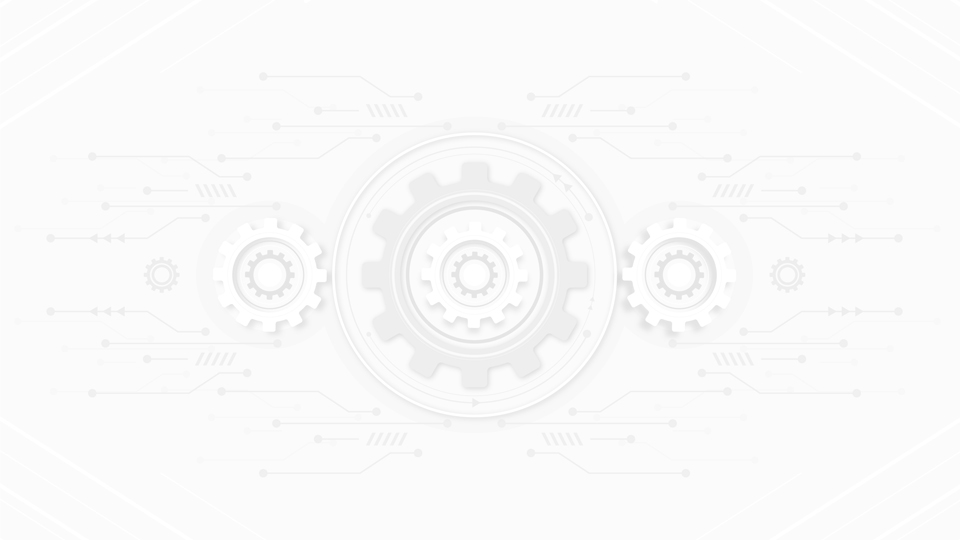 Figura 2. Parámetros del roscado parte 2
PARÁMETROS DELROSCADO
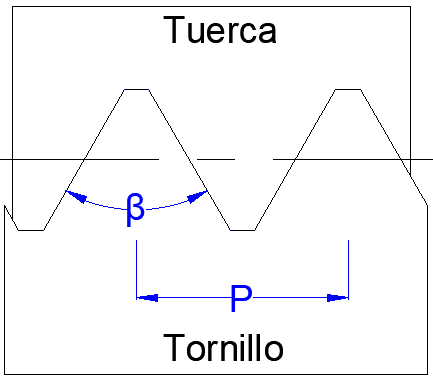 Figura 3. Parámetros del roscado parte 3
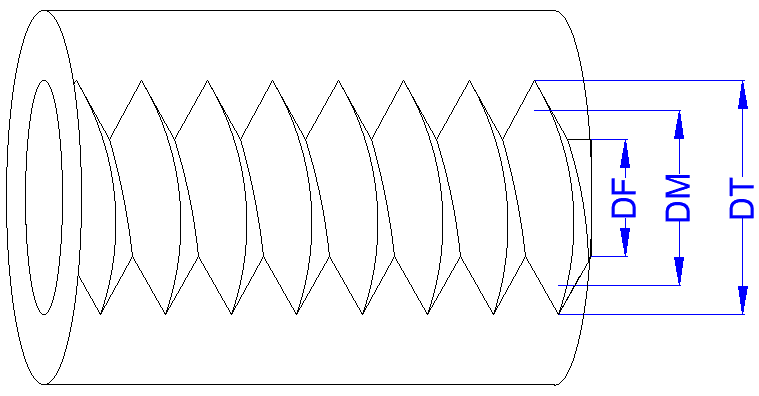 Figura 4. Parámetros del roscado parte 4
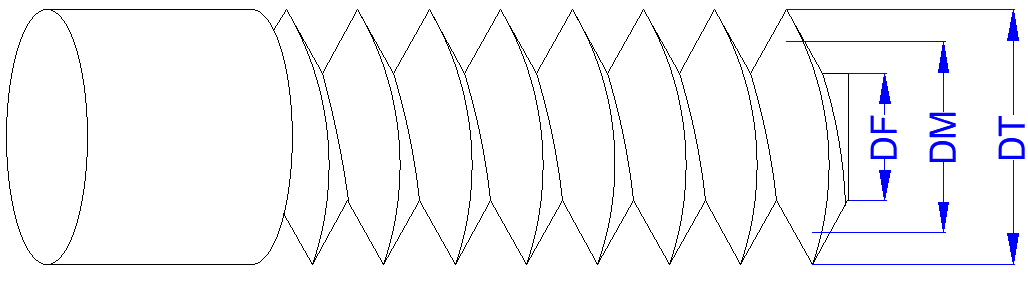 Fuente:  Elaboración propia en base a Casillas, A. L., (1998), Maquinas. Calculos de Taller, España, Casillas
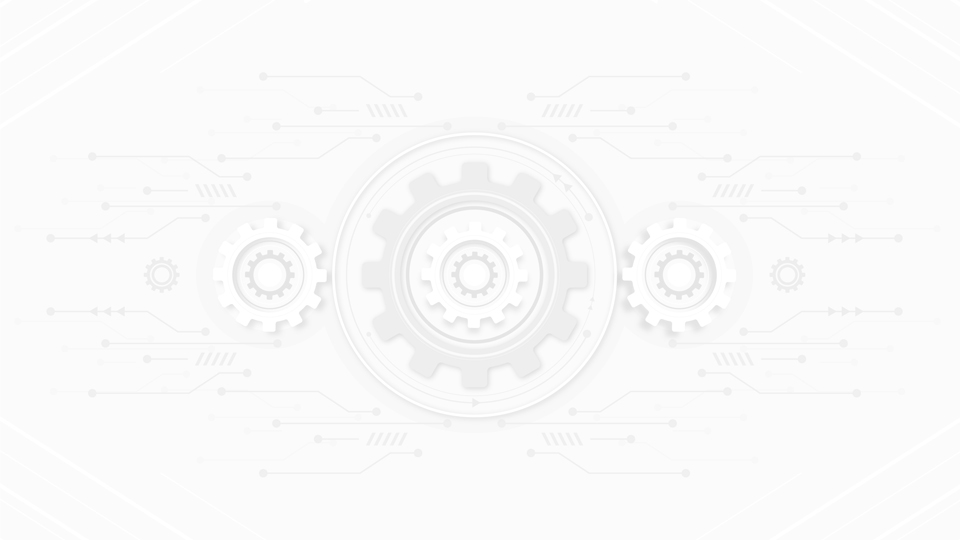 TIPOS DE ROSCAS Y SUHERRAMIENTA DE CORTE
Figura 5. Rosca Métrica
Figura 6. Herramienta para roscado métrico
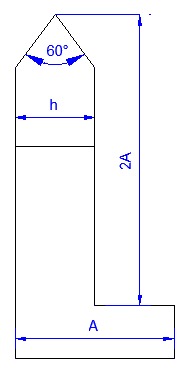 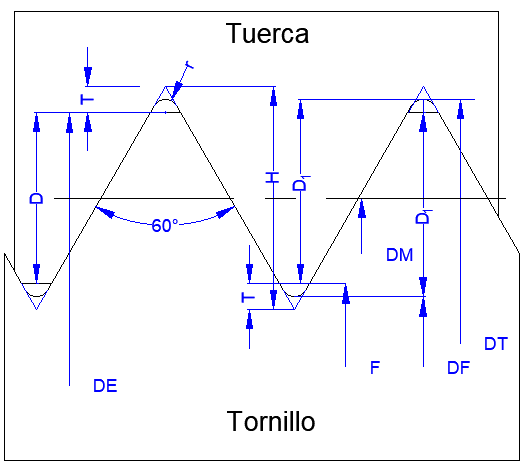 Fuente: Elaboración propia en base a Casillas, A. L., (1998), Maquinas. Calculos de Taller, España, Casillas.
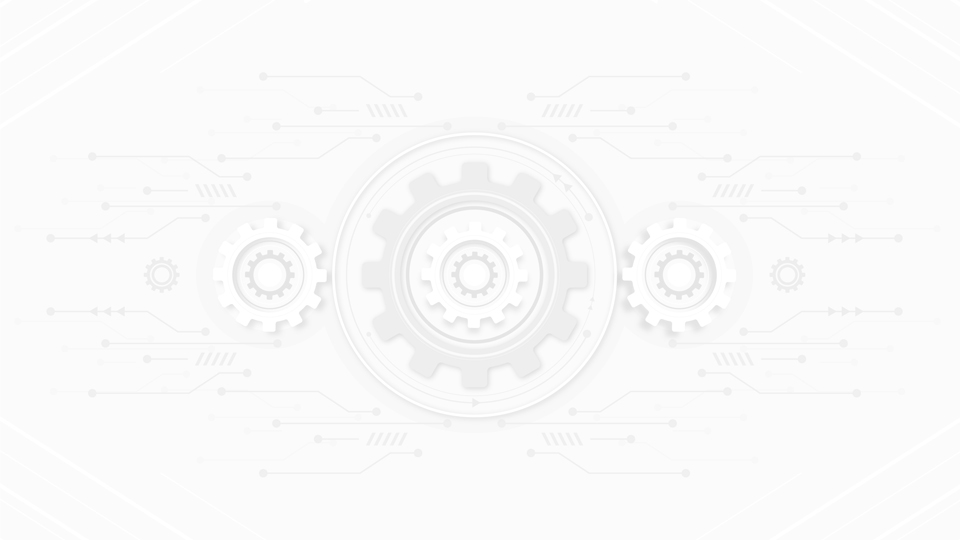 TIPOS DE ROSCAS Y SUHERRAMIENTA DE CORTE
Figura 7. Rosca WhitWorth o BSP
Figura 8 – Herramienta para roscado whitwhorth o BSP
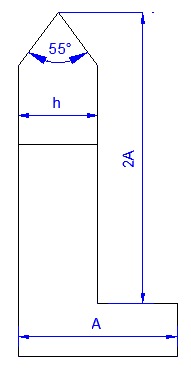 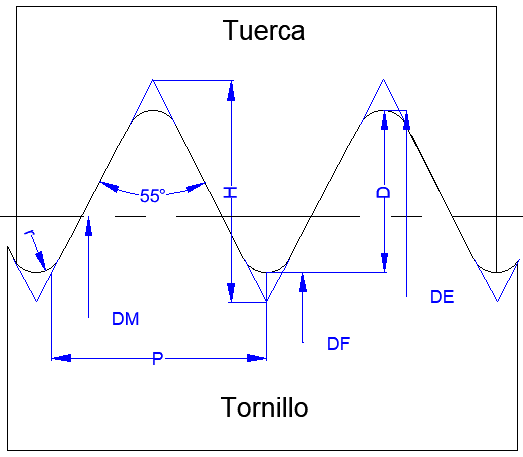 Fuente: Elaboración propia en base a Casillas, A. L., (1998), Maquinas. Calculos de Taller, España, Casillas.
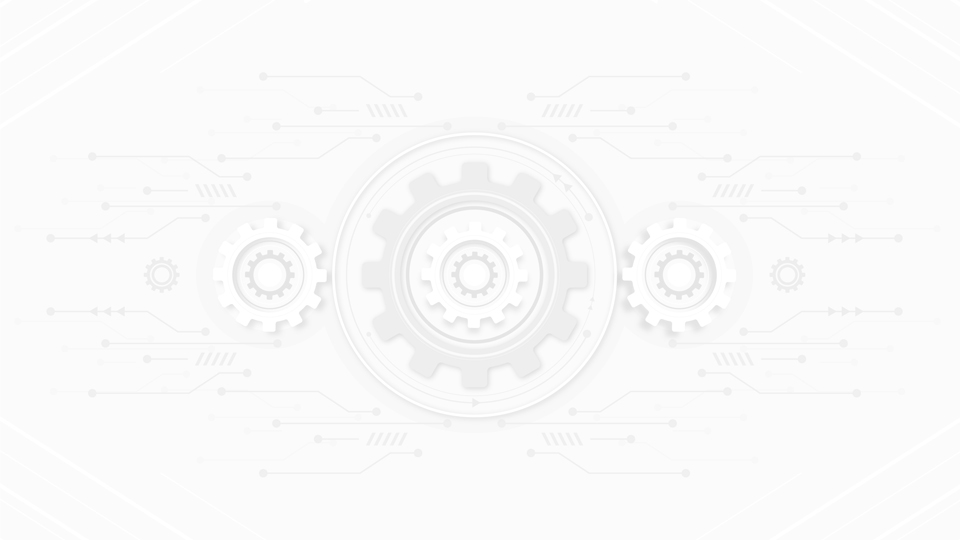 TIPOS DE ROSCAS Y SUHERRAMIENTA DE CORTE
Figura 9. Rosca trapecial
Figura 10. Herramienta para roscado trapecial
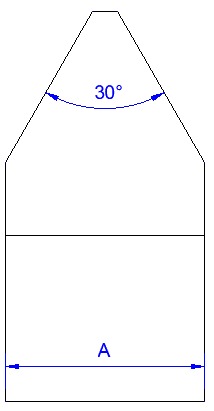 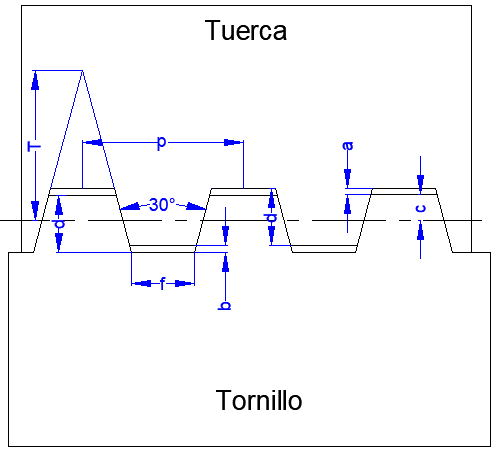 Fuente: Elaboración propia en base a Casillas, A. L., (1998), Maquinas. Calculos de Taller, España, Casillas.
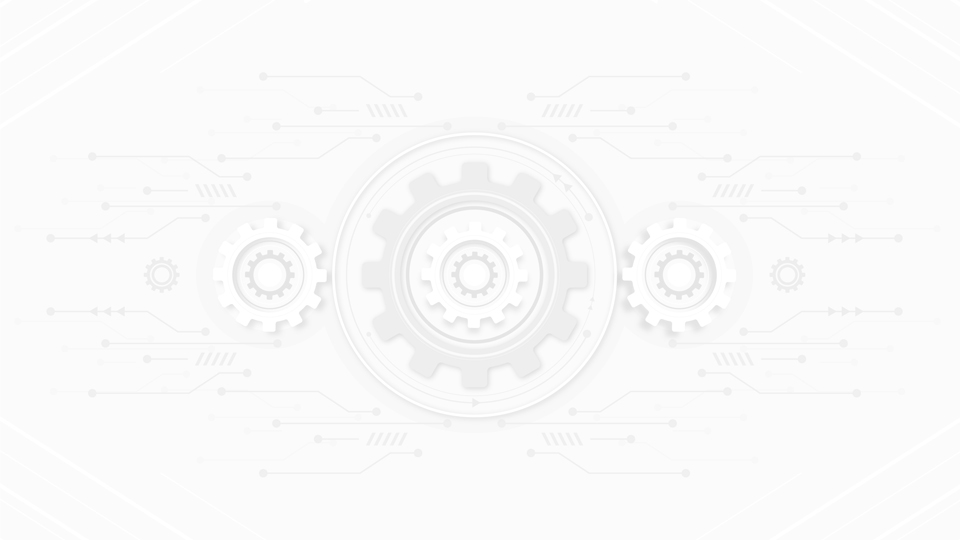 TIPOS DE ROSCAS Y SUHERRAMIENTA DE CORTE
Figura 11. Rosca ACME
Figura 12. Herramienta para roscado ACME
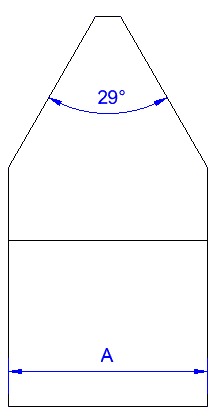 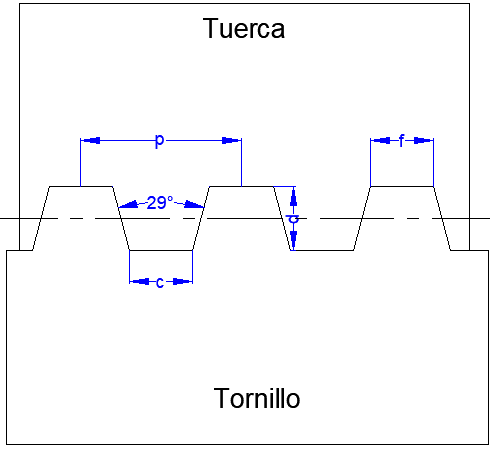 Fuente: Elaboración propia en base a Casillas, A. L., (1998), Maquinas. Calculos de Taller, España, Casillas.
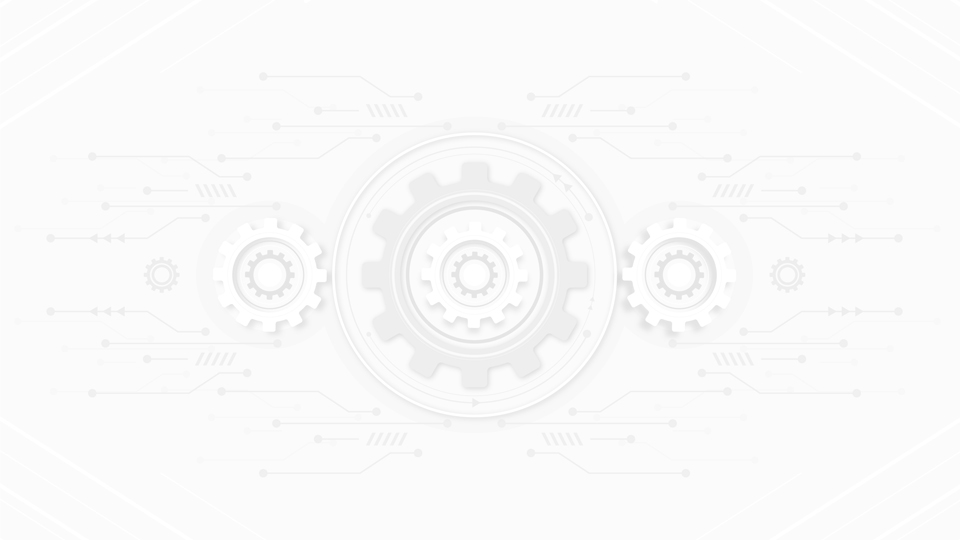 TEMA N°2PARTES Y ACCESORIOS NECESARIOS PARA EL TORNEADO DE ROSCAS
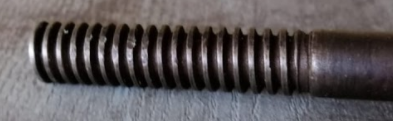 Fuente: Taller Mecánica Industrial - Escuela Industrial Superior de Valparaíso Óscar Gacitúa Basulto.
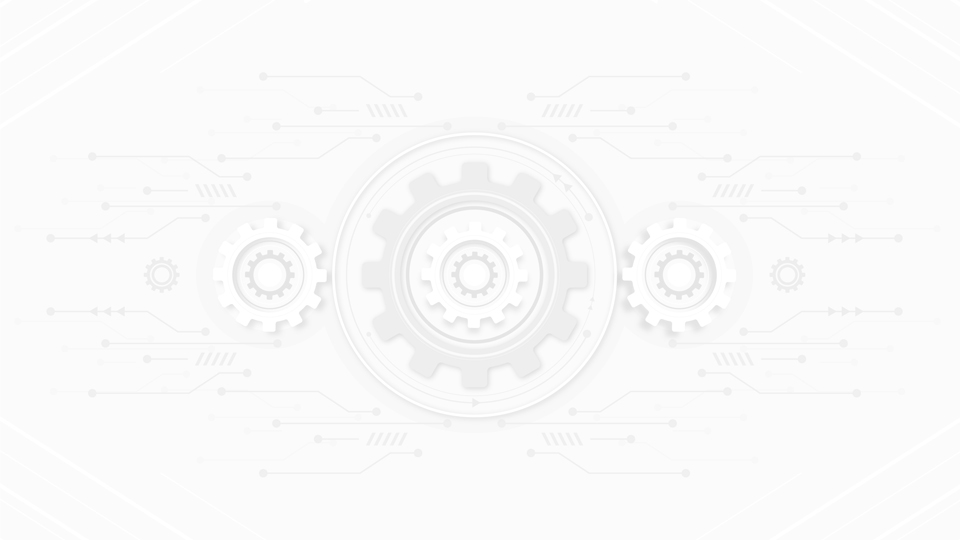 PARTES Y ACCESORIOS NECESARIOS PARA ELTORNEADO DE ROSCAS
Figura 13. Luneta móvil
Figura 14. Carro transversal
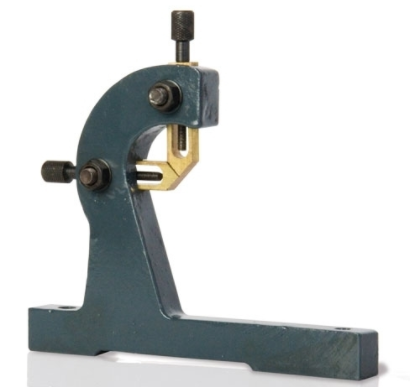 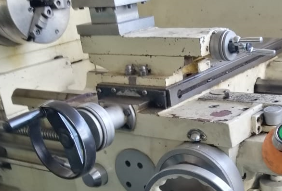 Fuente:  https://www.dismak.com/Luneta-movil-para-TU-2506-/-TU-2404-/-TU-2406-OPTIMUM
Fuente : Taller Mecánica Industrial - Escuela Industrial Superior de Valparaíso Óscar Gacitúa Basulto.
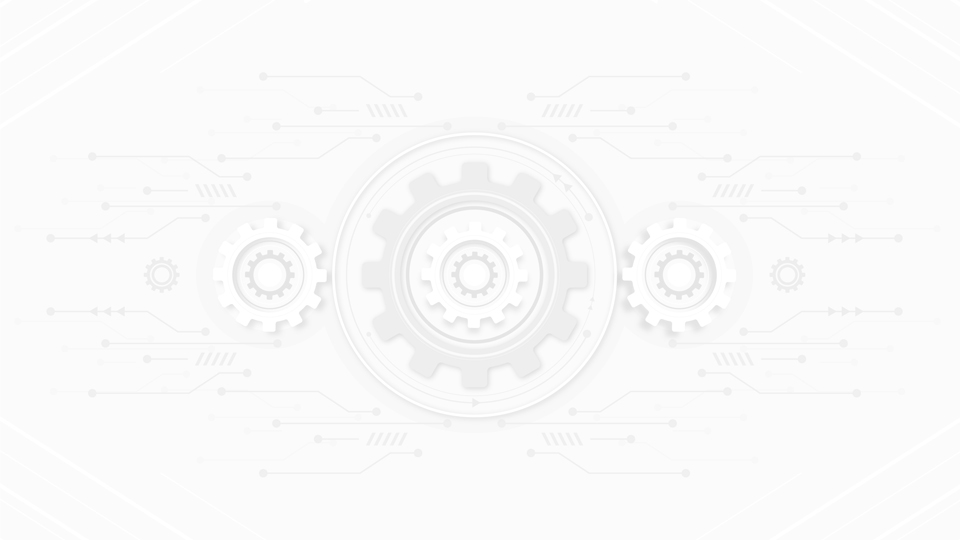 PARTES Y ACCESORIOS NECESARIOS PARA ELTORNEADO CÓNICO
Figura 15. Carro auxiliar
Figura 16. Carro longitudinal
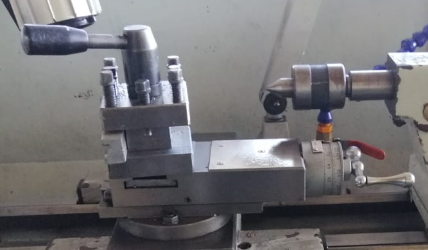 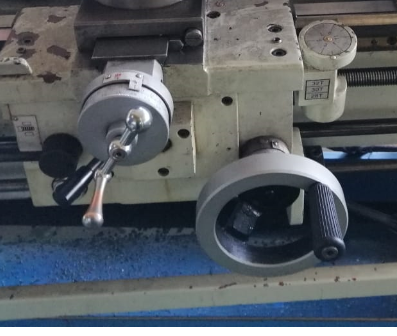 Fuente: Taller Mecánica Industrial - Escuela Industrial Superior de Valparaíso Óscar Gacitúa Basulto.
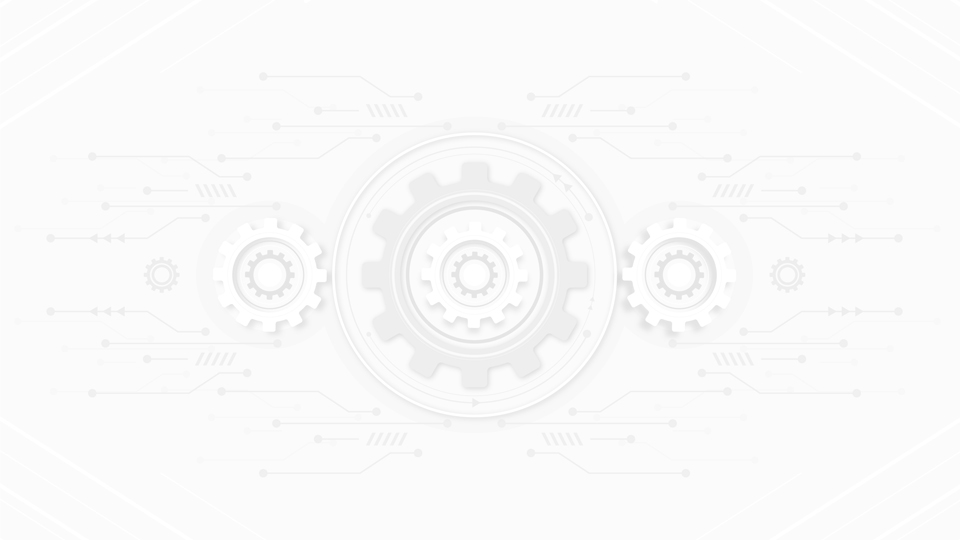 PARTES Y ACCESORIOS NECESARIOS PARA ELTORNEADO CÓNICO
Figura 18. Tren de engranajes
Figura 19. Palancas del torno
Figura 17. Tornillo patrón
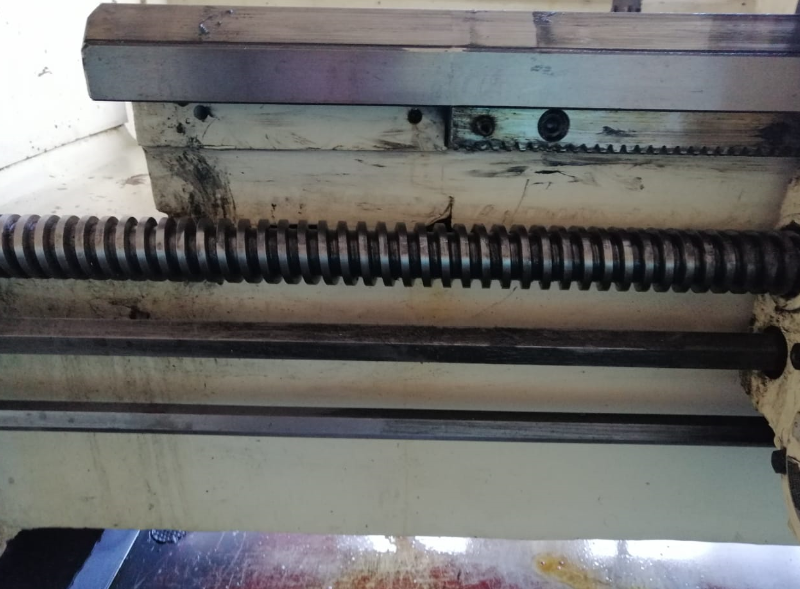 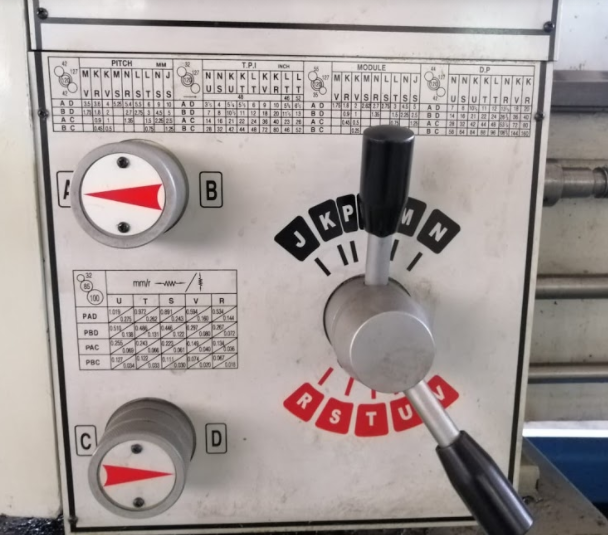 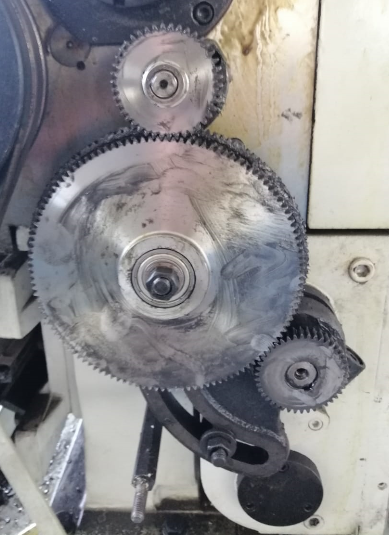 Fuente: Taller Mecánica Industrial - Escuela Industrial Superior de Valparaíso Óscar Gacitúa Basulto.
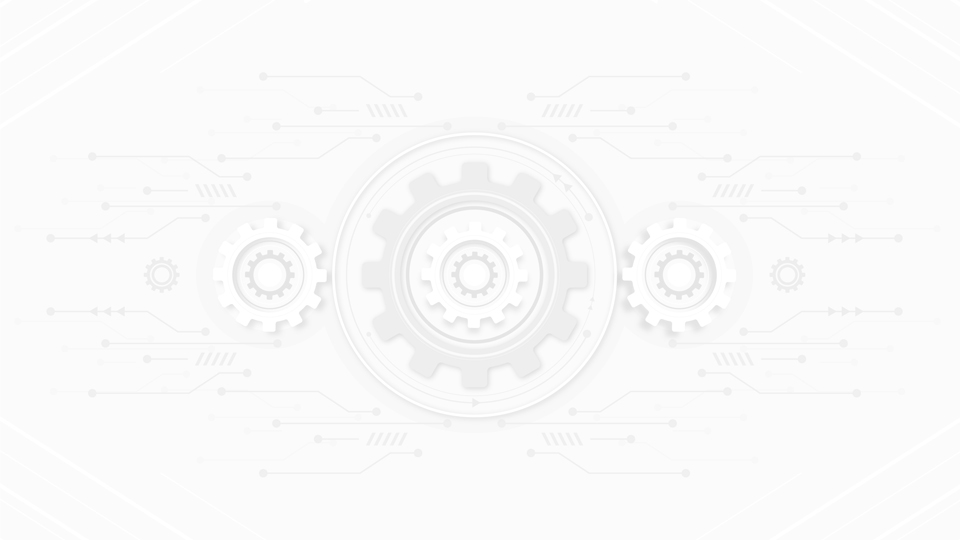 TEMA N°3ROSCADO INTERIOR “CÁLCULO DEL AGUJERO DE LA TUERCA O ROSCA HEMBRA”
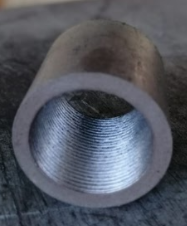 Fuente: Taller Mecánica Industrial - Escuela Industrial Superior de Valparaíso Óscar Gacitúa Basulto
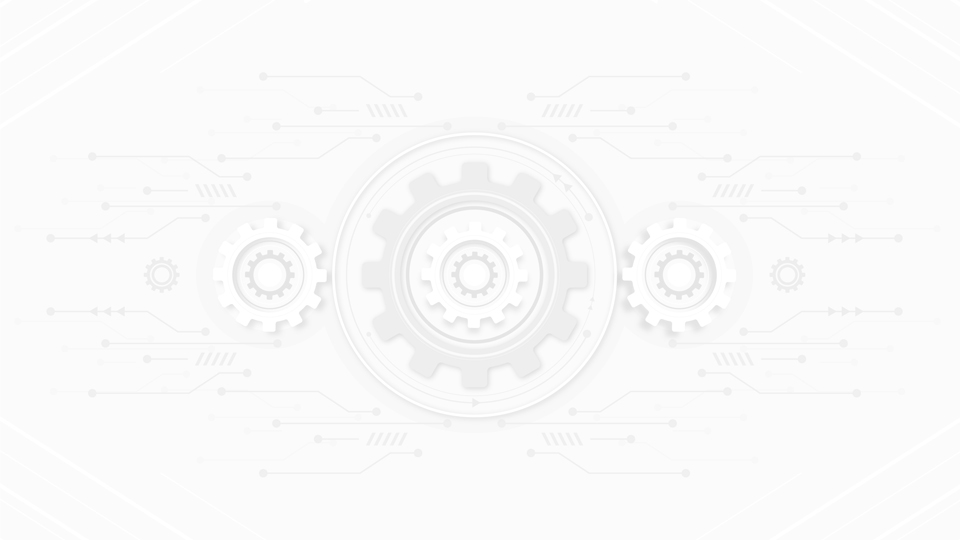 ROSCADO INTERIOR “CÁLCULO DEL AGUJERO DE LA TUERCA O ROSCA HEMBRA”
Figura 20. Rosca Métrica
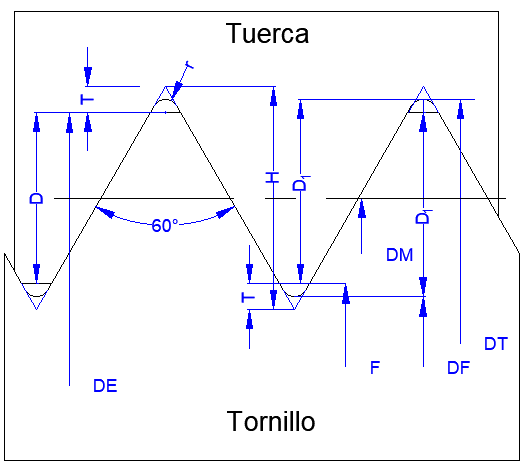 Para el cálculo del agujero de tuercas o roscas hembras, ya sean métricas o Whitwoth, se utiliza la siguiente fórmula:
Donde

F: Es el diámetro del agujero de la tuerca o rosca hembra.               
P: es el paso de la rosca (en el caso de roscas Whitworth el paso debe estar en mm).
Fuente: Elaboración propia en base a Casillas, A. L., (1998), Maquinas. Calculos de Taller, España, Casillas.
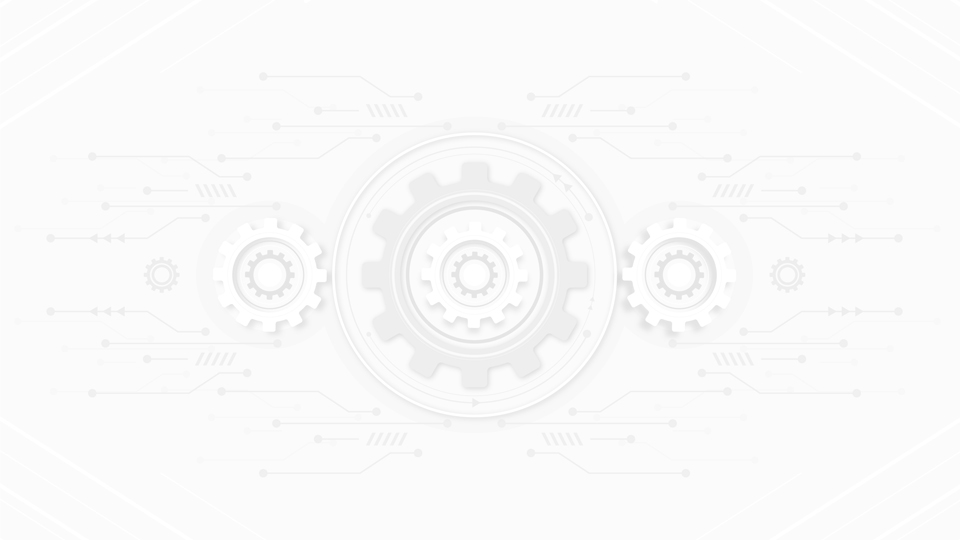 ROSCADO INTERIOR “CÁLCULO DEL AGUJERO DE LA TUERCA O ROSCA HEMBRA”
Lo primero que debemos hacer es obtener los datos del tornillo o rosca macho.
El tornillo o rosca macho M30x1.25 nos indica que su diámetro exterior es 30 mm (M30) y su paso es 1.25.
Al reemplazar la fórmula, nos queda de la siguiente manera:

F=30-1.3x1.25=28.375 mm 

Finalmente el diámetro del agujero de la tuerca o rosca hembra es 28.375.
EJEMPLO
Supongamos que queremos realizar la tuerca o rosca hembra del siguiente tornillo o rosca macho M30x1.25
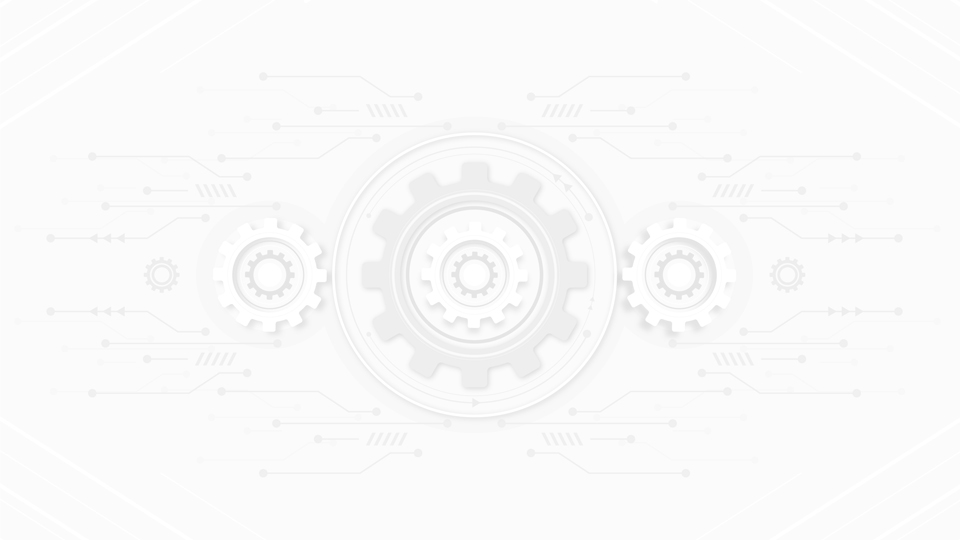 ROSCADO INTERIOR “CÁLCULO DEL AGUJERO DE LA TUERCA O ROSCA HEMBRA”
1. Realizar una perforación inicial con broca inicial o broca de centro.
2. Realizar una perforación con una broca de 4 o 5 mm.
3. Luego ir aumentando el diámetro de las brocas de 2 en 2 ej: 4-6-8-10-12-14-16-18-20-22-24.
4. Una vez que nos aproximamos a la medida final se recomienda realizar el torneado interior, hasta llegar a la medida final.
5. Comenzar con el tornado de hilos de la tuerca o rosca hembra.
Para poder llegar al resultado anterior, se recomienda el siguiente procedimiento utilizando la contrapunta del torno:
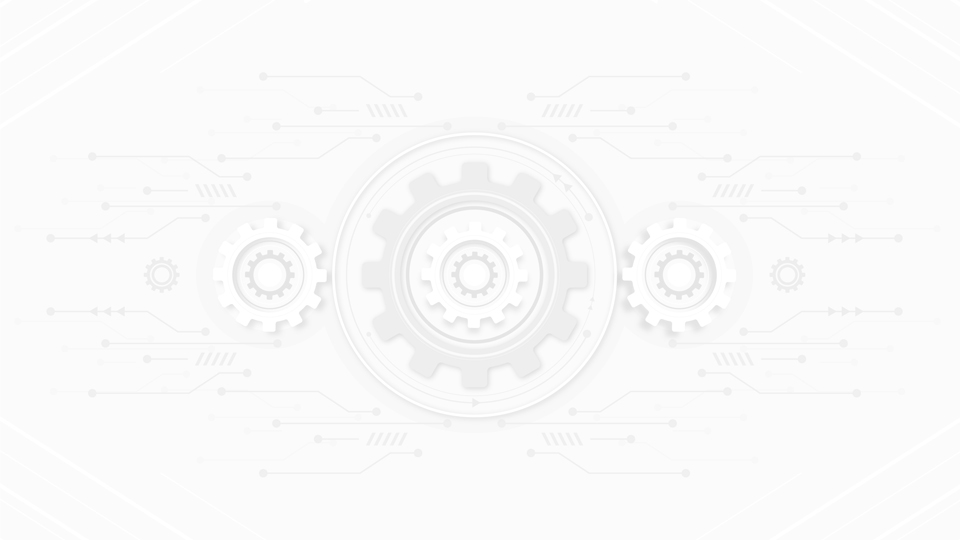 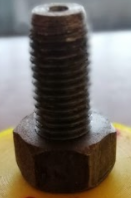 TEMA N°4PREPARACIÓN DE TORNO PARA EL MECANIZADO DE ROSCAS
Fuente: Taller Mecánica Industrial - Escuela Industrial Superior de Valparaíso Óscar Gacitúa Basulto.
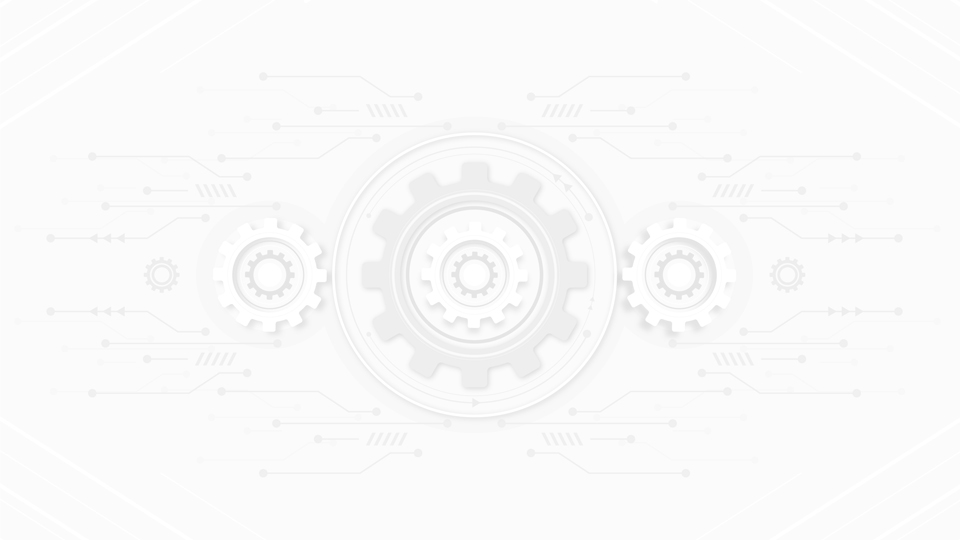 PREPARACIÓN DEL TORNO PARAEL MECANIZADO DE ROSCAS
Figura 17. Tornillo patrón
Figura 16. Carro longitudinal
Para configurar el torno para realizar un roscado se debe considerar lo siguiente:

1. Las ruedas del tren de engranajes (Figura 18) tienen la función de llevar el movimiento al tornillo patrón. Considerar que el torno cuenta en su parte posterior con una relación de engranajes, que permite su cambio dependiendo de la configuración del torno.
2. Se debe configurar las palancas de la caja norton (Figura 19) en base al torno que estás utilizando.
3. El movimiento del carro longitudinal (Figura 16 ) se produce a través del tornillo patrón (Figura 17).
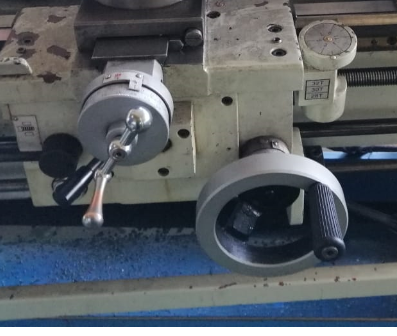 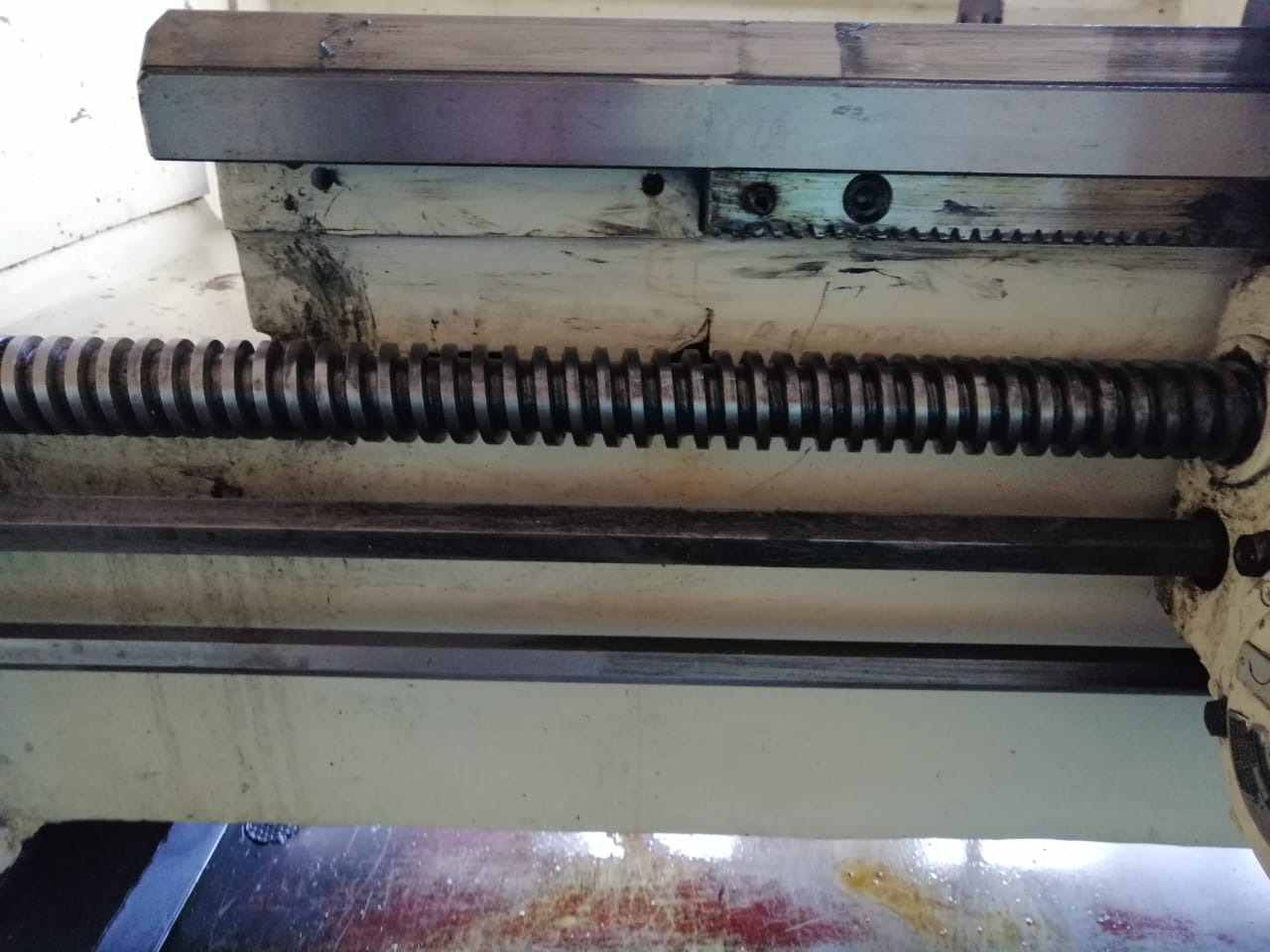 Figura 19. Palancas del torno
Figura 18. Tren de engranajes
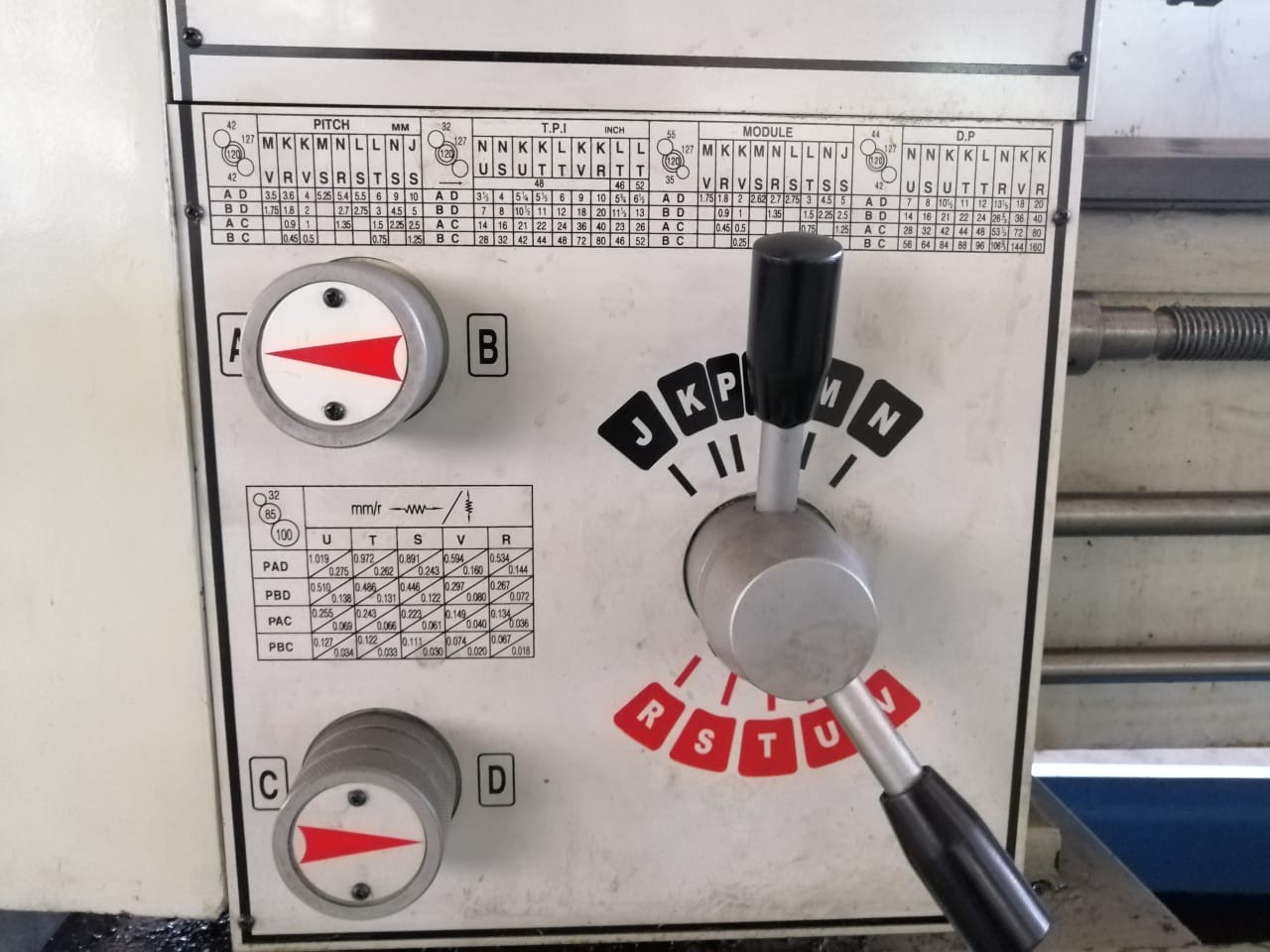 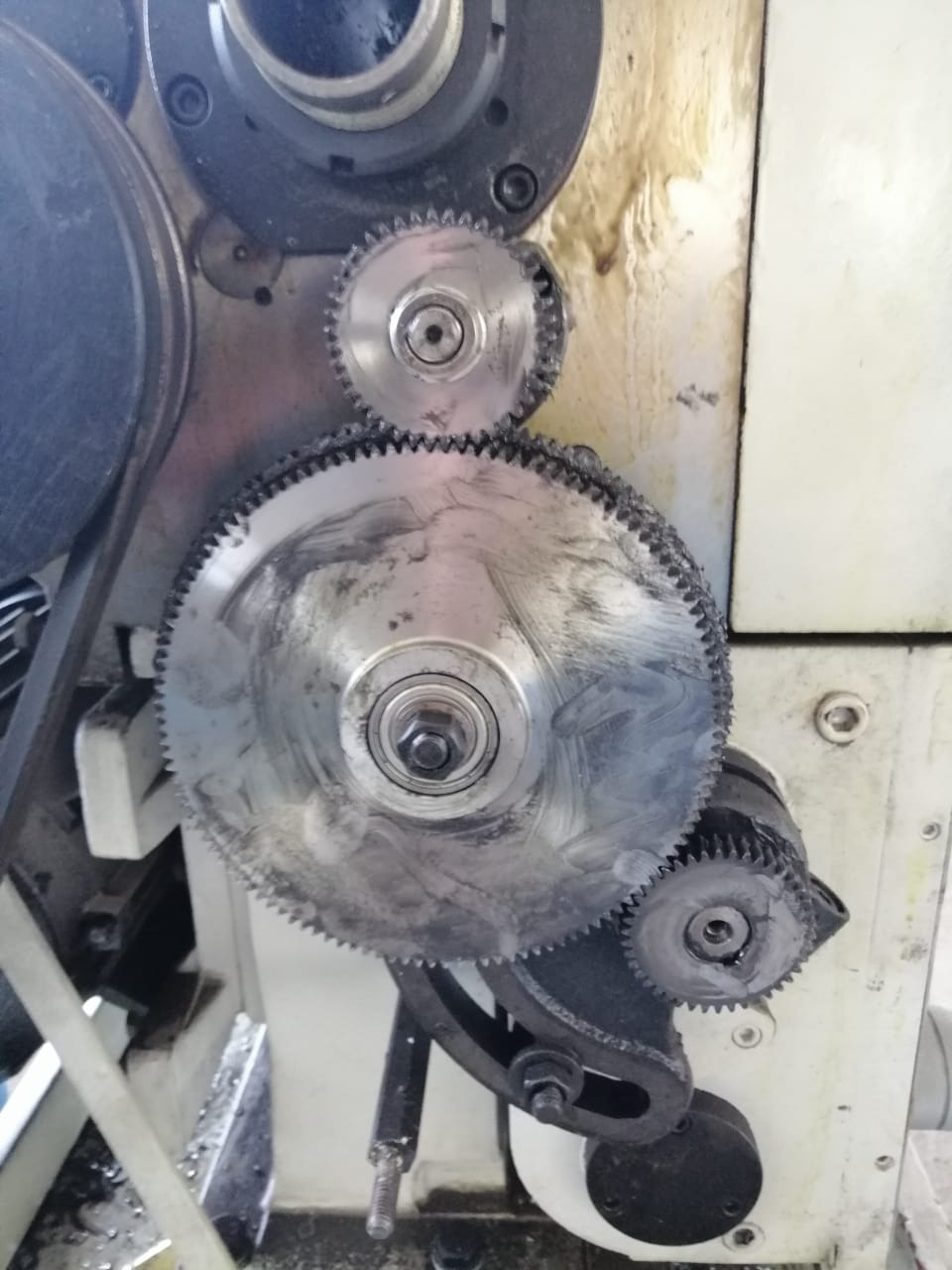 Fuente: Taller Mecánica Industrial - Escuela Industrial Superior de Valparaíso Óscar Gacitúa Basulto.
[Speaker Notes: Se conserva el número de figura original]
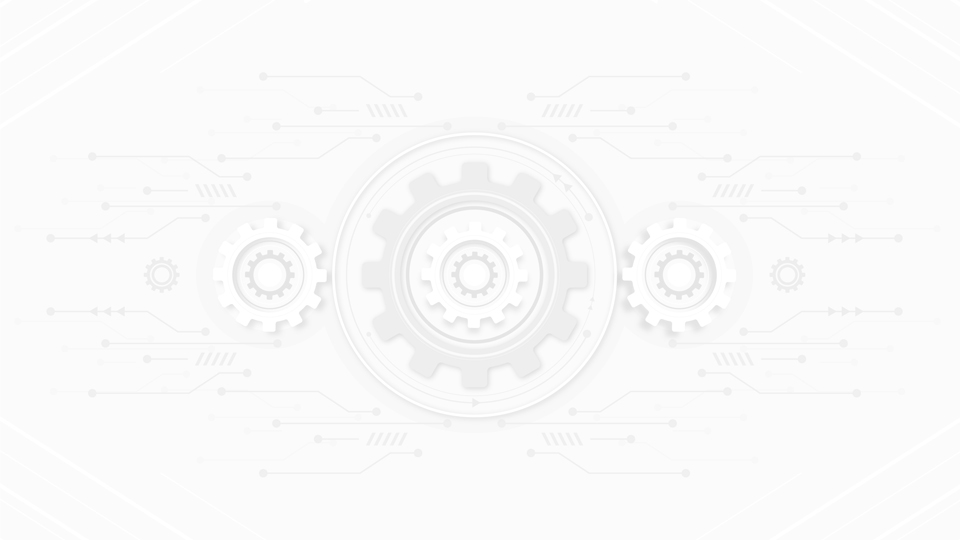 PREPARACIÓN DEL TORNO PARAEL MECANIZADO DE ROSCAS
A través de una configuración de palancas  (Figura 19), se puede seleccionar el paso de la rosca que se desea mecanizar, el movimiento es llevado al carro longitudinal (Figura 16 ) mediante el tornillo patrón (Figura 17) del torno.
Es importante señalar que no existe una sola combinación de ruedas en el tren de engranajes (Figura 18), y que esta combinación va a depender del tipo de hilos que se quieran mecanizar.
El carro longitudinal (Figura 16) se engancha al tornillo patrón  (Figura 17)  de manera de coordinar el giro de la pieza con el avance del carro. El enganche se realiza mediante una palanca que cierra una tuerca de bronce.
Este tren de engranajes (Figura 18) tiene la función de llevar el movimiento de la caja de velocidades del torno , a la caja norton (Figura 19) de roscado y avance.
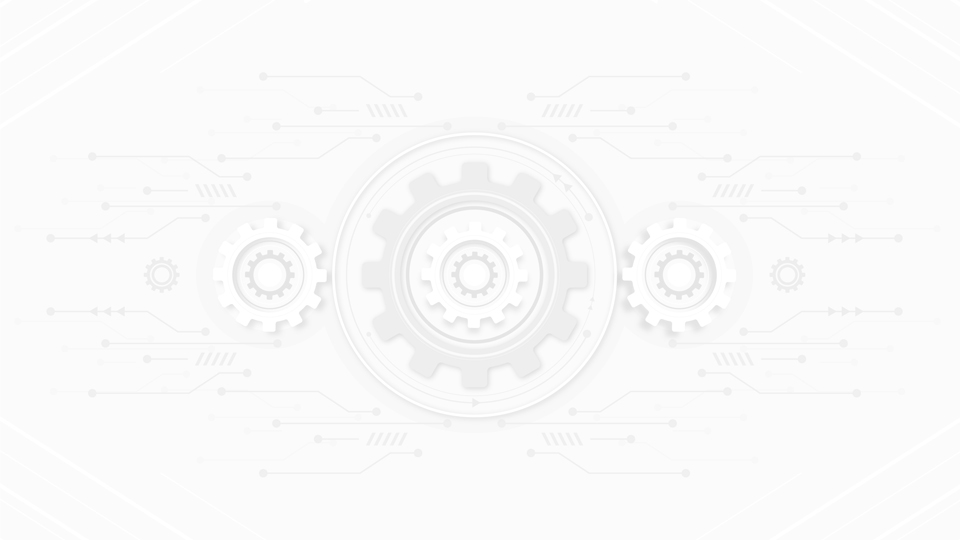 TEMA N°5EJECUCIÓN DEL MECANIZADO DE ROSCAS
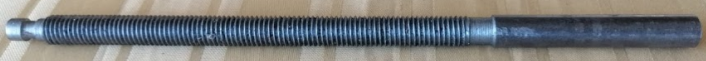 Fuente: Taller Mecánica Industrial - Escuela Industrial Superior de Valparaíso Óscar Gacitúa Basulto.
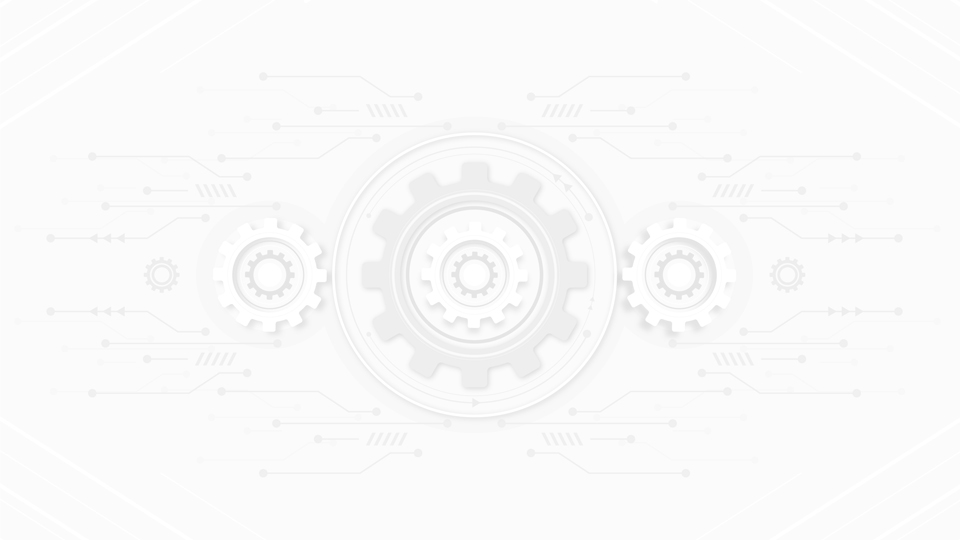 PASOS DELMECANIZADO “ROSCADO EXTERIOR”
1.
2.
3.
Posicionar la herramienta de corte en un ángulo de 90º (perpendicular con la pieza). Para esto el operario se puede ayudar con la plantilla para afilado de herramienta de hilos.
Realizar un rayado para asegurar que el torno quedó bien configurado. Se puede comprobar con el cuenta hilos.
Girar el carro auxiliar (Figura 15) en la mitad de los grados del hilo que se desea realzar (por ejemplo métrico 60º carro auxiliar 30º).
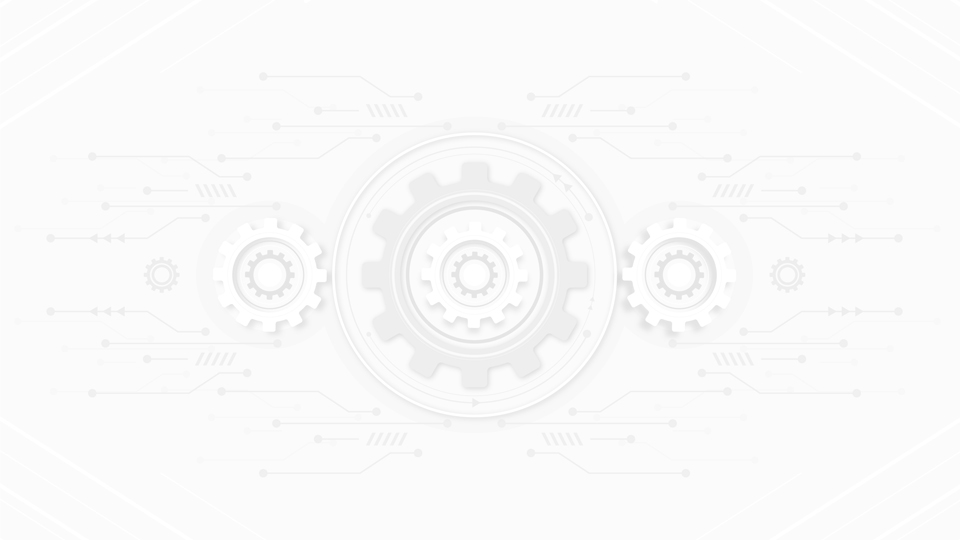 PASOS DELMECANIZADO “ROSCADO EXTERIOR”
4.
5.
6.
volver a ubicar el carro transversal (Figura 14) a su posición original, y dar más profundidad de corte con el carro auxiliar (Figura 15).
Dar la profundidad de corte con el carro auxiliar (Figura 15).
Una vez terminada la primera pasada retirar la herramienta con el carro transversal (Figura 14), y poner el torno en reversa.
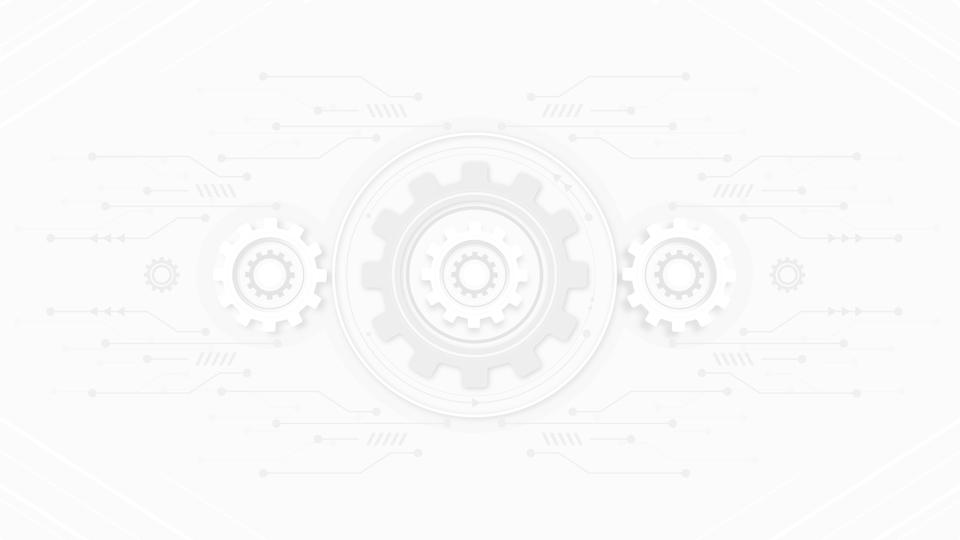 PASOS DELMECANIZADO “ROSCADO INTERIOR”
1.
2.
3.
Seleccionar la herramienta de corte adecuada para realizar el mecanizado, considerando el tipo de rosca que se va a realizar.
Realizar el cálculo del agujero de la rosca.
Seleccionar el material bruto que cumpla con las dimensiones para el mecanizado.
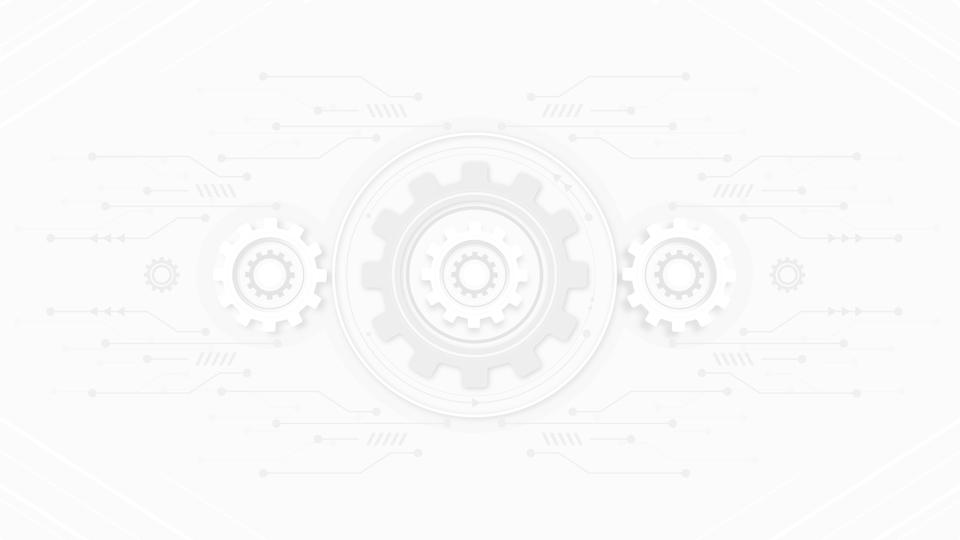 PASOS DELMECANIZADO “ROSCADO INTERIOR”
4.
5.
6.
Seleccionar y configurar el torno, de acuerdo al paso que se va a mecanizar.
Realizar el taladrado con el fin de acercarse a la medida final del agujero de la tuerca.
Realizar el torneado interior para llegar a la medida final del agujero de la tuerca.
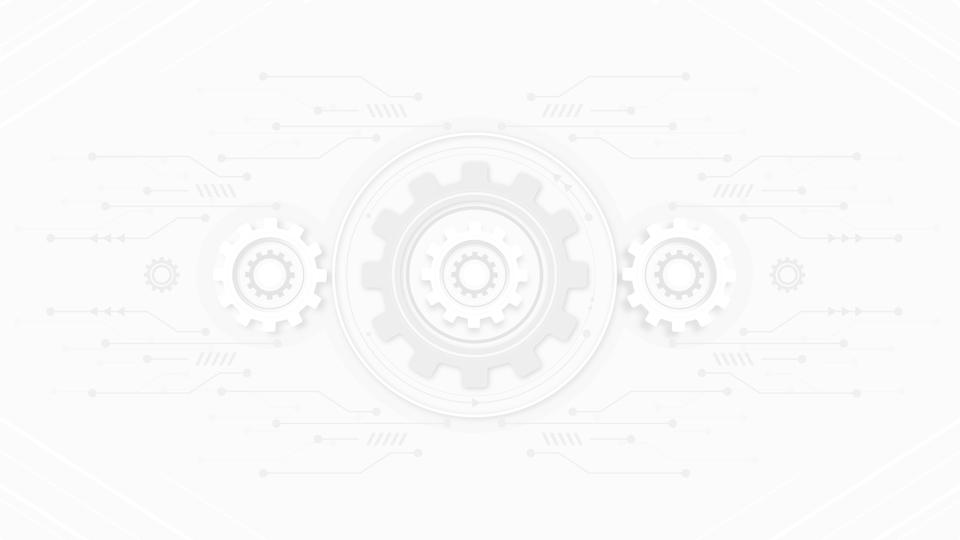 PASOS DELMECANIZADO “ROSCADO INTERIOR”
7.
8.
9.
10.
Realizar un rayado para asegurar que el torno quedó bien configurado. Se puede comprobar con el cuenta hilos.
Se debe dar la profundidad de corte con el carro auxiliar, para el caso del torneado de roscas interior la profundidad se debe dar moviendo el carro auxiliar en dirección del operario.
Una vez terminada la primera pasada, se debe retirar la herramienta con el carro transversal y poner el torno en reversa.
Se debe volver a ubicar el carro transversal a su posición original, y dar más profundidad de corte con el carro auxiliar.
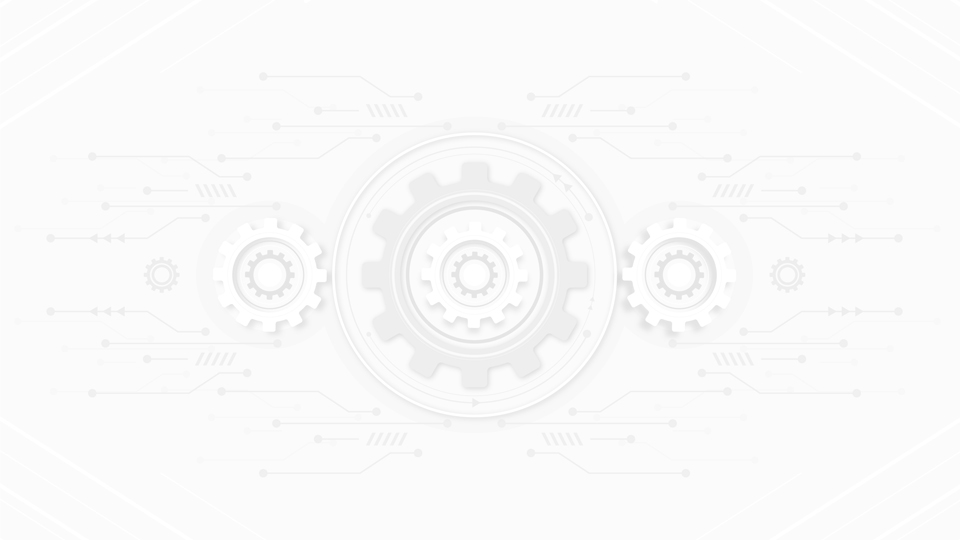 PASOS DELMECANIZADO
Figura 14. Carro transversal
Figura 13. Luneta móvil
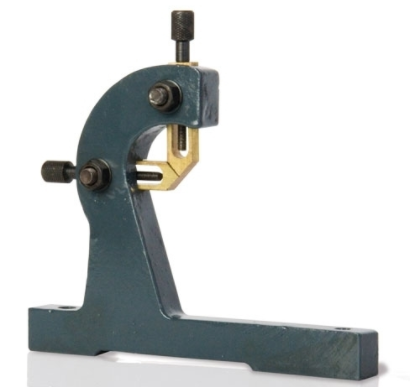 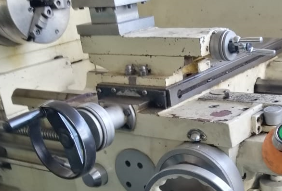 Este método ayuda a aliviar la herramienta de corte y que esta no se vea enfrentada a cargas excesivas. En caso de mecanizar roscas de diámetro muy pequeño y longitudes grandes, se recomienda utilizar la luneta móvil (Figura 13), con el fin de reducir las fuerzas axiales que genera la herramienta de corte e impedir la deformación de la pieza.
Figura 15. Carro auxiliar
Fuente : https://www.dismak.com/Luneta-movil-para-TU-2506-/-TU-2404-/-TU-2406-OPTIMUM
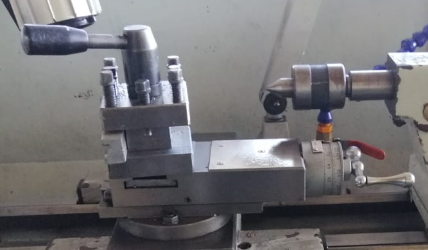 Fuente: Taller Mecánica Industrial - Escuela Industrial Superior de Valparaíso Óscar Gacitúa Basulto.
[Speaker Notes: Se conserva el número de figura original]
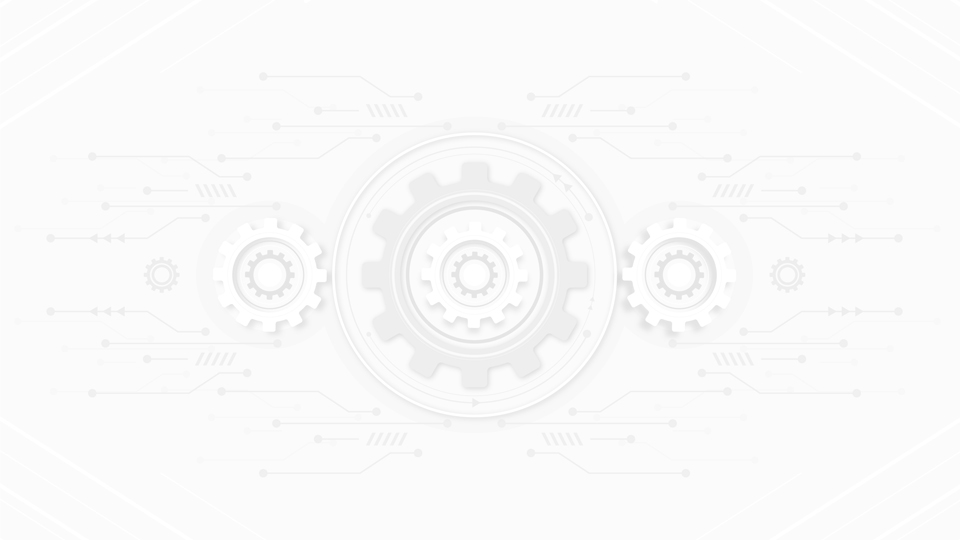 COMPROBACIÓN DELMECANIZADO
Figura 20. Galga para medir roscas
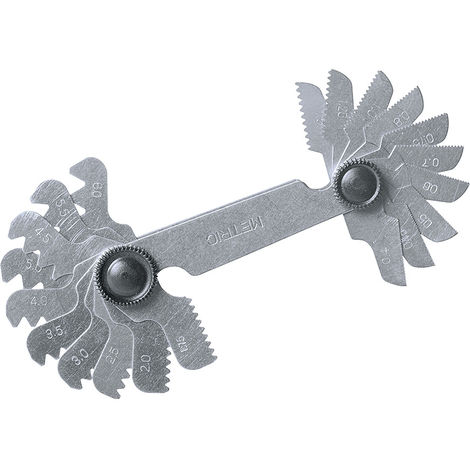 Finalmente, para comprobar el correcto acabado de la rosca, podemos hacer uso de herramientas de medición tales como galgas para roscas o cuenta hilos, así como también de un pie de metro.
El acabado del mecanizado se puede comprobar también con la tuerca del tornillo.
Figura 21. Medición de paso con galgas
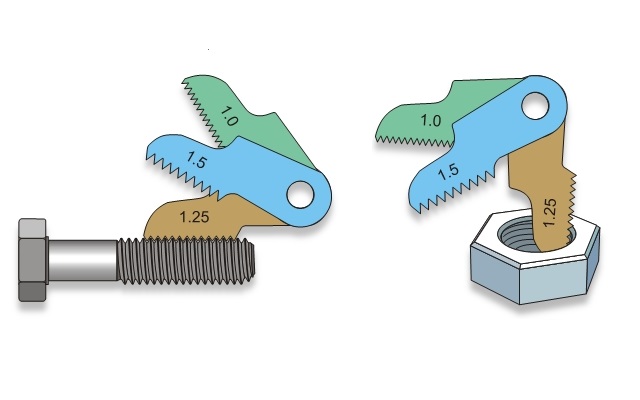 Fuente: https://www.demaquinasyherramientas.com/herramientas-manuales/medicion-identificacion-roscas-pernos-tornillos